TRITON
Fitness And Gym Center
Build Your Body Strong
TRITON
Fitness And Gym Center
Build Your Body Strong
01
02
About Us
Our Services
Aliquaet nibh prae sent ano tristique magna sit amet.
Aliquaet nibh prae sent ano tristique magna sit amet.
03
04
Our Team
Portfolio
Table Of Contents
Aliquaet nibh prae sent ano tristique magna sit amet.
Aliquaet nibh prae sent ano tristique magna sit amet.
Build Your Body With Us
05
06
Infographic
Get In Touch
Aliquaet nibh prae sent ano tristique magna sit amet.
Aliquaet nibh prae sent ano tristique magna sit amet.
Triton Fitness And Gym
About Triton Fitness And Gym
Build Your Body With Us
Lorem ipsum dolor shf90ssit amet, conse lectus ornare, viverra ctetur ad acmoc dada ipiscing elit. Pellentesque scelerisque malesuada liberoa pellentesque. Morbi orci sit amet, conse lectus ornare, viverra ctetur adipiamet, conse lectus ornare, viverra
See More
Next
Boost Your Immune With Us | 4
The Story Behid Triton Right Here
Build Your Body With Us
Story, 24 Mar 2001
Aliquaet raesent tristiquenibh  anit smagna sit amet. Risus pretium quam vulputate dignissim. Tristique nulla aliquet enim tor at auctor urna
Story, 29 Mar 2001
Aliquaet raesent tristiquenibh  anit smagna sit amet. Risus pretium quam vulputate dignissim. Tristique nulla aliquet enim tor at auctor urna
Build Your Body Strong
Triton Fitness And Gym
About Triton Philosophy Here
Build Your Body With Us
The Detail Philosophy
Lorem ipsum dolor sit amet, conse lectus ornare, viverra ctetur ad acmoc ipiscing elit. Pellentesque scelerisque malesuada libero a pellentesque. Morbi orci sit amet, conse lectus ornare, viverra ctetur adipiamet, conse lec
Boost Your Immune With Us | 6
The Triton’s Company Vision
Build Your Body With Us
Lorem ipsum dolor sit amet, conse lectus ornare, viverra ctetur ad acmoc ipiscing elit. Pellentesque scelerisque malesuada liberoa pellentesque. Morbi orci sit amet, conse lectus ornare, viverra ctetur adipiamet, conse lectus ornare, viverra
01. Mission One
Tristique nulla aliquet enim tortor at auctor urna nunc id. Maecenas accum daniao san lacus
The Triton’s Mission Here
Build Your Body With Us
02. Mission Two
Tristique nulla aliquet enim tortor at auctor urna nunc id. Maecenas accum daniao san lacus
Praesent tristique anit smagna sit amet. Risus pre tium quam vulputate dignissim. Enimagi cinec duir nunc mattis enim ut tellus maelem Aliquaet nibh pentum iena nec dui ultrices. Minas consectetur
03. Mission Three
Tristique nulla aliquet enim tortor at auctor urna nunc id. Maecenas accum daniao san lacus
Build Your Body Strong
Triton Fitness And Gym
The Triton’s Company History
Build Your Body With Us
History, 14 Jan 2007
Praesent tristiqueAliquaet nibh  anit smagna sit amet. Risus pretium quam vulputate dignissim. Enimagi cinec duir nunc mattis enim ut te di
History, 10 Jun 2013
Praesent tristiqueAliquaet nibh  anit smagna sit amet. Risus pretium quam vulputate dignissim. Enimagi cinec duir nunc mattis enim ut te di
Boost Your Immune With Us | 9
We AlwaysProvide The Best Services
Build Your Body With Us
Tristique nulla aliquet enim tortor at auctor urna nunc id. Mae cenas accumsan lacus vel facilisis volutpat est velit egestas dui. Libero enim sed faucibus turpis. Et tortor consequat
Best Fitness and Gym
01
Tristique nulla aliquet enim tortor at auctor
Professional Trainer
02
Tristique nulla aliquet enim tortor at auctor
Build Your Body Strong
Triton Fitness And Gym
We Make Sure You Are Satisfied
Build Your Body With Us
The Best Trainer
Nulla aliquet enim tor at auctor urna nunc id. Maecen asio acc umsan niaodd lacus Tristique velTristique nulla aliquet enim tor at auctor urn
The Quality Program
Nulla aliquet enim tor at auctor urna nunc id. Maecen asio acc umsan niaodd lacus Tristique velTristique nulla aliquet enim tor at auctor urn
Boost Your Immune With Us | 11
Triton Fitness And Gym
Let’s Meet Our Team
Build Your Body With Us
Thomas Dune
Alfred Dune
Noman Dune
Fitness Trainer
CEO And Founder
Nutrition Expert
Tristique nulla aliquet enim tortor at auctor urna nunc id. Mae
Tristique nulla aliquet enim tortor at auctor urna nunc id. Mae
Tristique nulla aliquet enim tortor at auctor urna nunc id. Mae
Build Your Body Strong
Boost Your Immune With Us | 12
Let’s Meet Our Fitness Trainer
Build Your Body With Us
Thomas Dune
Senior Fitness Trainer
Quis varius quam quisque id diam vel. Ut minenim sit am vel facilisis vol utpat est Et tortor consequat
Fitness Skill
95%
Health Science Expert
Communication Skill
500+ Fitness Awards
Build Your Body Strong
Triton Fitness And Gym
Let’s Meet Our CEO & Founder
Build Your Body With Us
Mac George
Triton’s CEO-Founder & Manager For 2021
Leadership
80%
Team Communication
90%
Business Management
50%
Boost Your Immune With Us | 14
Robert Jessie
The Triton’s Training Manager
Fitness Manager
Aliquaet nibhd pentum ienanec dui ultrices. Minas cons dectetur adip iscing elit, sed tollo d
Build Your Body With Us
Praesent tristique anit smagna sit amet. Risus pre tium quam vulputate dignissim. Enimagi cinec duir nunc mattis enim ut tellus maelem Aliquaet nibh pentum ienanec dui ultrices. Minas consectetur adip iscing elit, sed tollo do eiusmod tempsmagna sit amet. Risus pre tiumioan smaolia
Killyan Jessie
Yoga Manager
Aliquaet nibhd pentum ienanec dui ultrices. Minas cons dectetur adip iscing elit, sed tollo d
Build Your Body Strong
Wight Lifting
01
Praesent tristiqu Aliquaet nib
The Best Triton’s Fitness Class
Fat Loss
02
Praesent tristiqu Aliquaet nib
Build Your Body With Us
Lorem ipsum dolor sit amet, conse lectus ornare, viverra ctetur ad acmoc ipiscing elit. Pellentesque scelerisque malesuada liberoa pellentesque. Morbi orci sit amet, conse lectus ornare, viverra ctetur adipiamet, conse lectus ornare, viverra
Daily Yoga
03
Praesent tristiqu Aliquaet nib
Full Fitness
04
Praesent tristiqu Aliquaet nib
The Running Class By Robert
Build Your Body With Us
Running For Beginner
Aliquaet raesent tristiquenibh  anit smagna sit amet. Risus pretium quam vulputate dignissim. Tristique nulla aliquet enim tor at auctor
Professional Class
Aliquaet raesent tristiquenibh  anit smagna sit amet. Risus pretium quam vulputate dignissim. Tristique nulla aliquet enim tor at auctor
Beginner Class
Professional Class
Build Your Body Strong
Triton Fitness And Gym
About Triton’s Yoga Class Here
Build Your Body With Us
Tristique nulla aliquet enim tortor at auctor urna nunc id. Mae cenas accumsan lacus vel facilisis volutpat est velit egestas dui. Libero enim sed faucibus turpis.
Best Daily Yoga
01
Tristique nulla aliquet enim tortorate
Free Consultations
02
Tristique nulla aliquet enim tortorate
Boost Your Immune With Us | 18
About Triton’s
Fat Loss Program
Build Your Body With Us
Happy With Diet
Aliquaet raesent tristiquenibh  anit smagna sit amet. Risus pretium quam vulputate dignissim. Tristique nulla aliquet enim tor at auctor
Robert Jessie
The Healthy Body
Fat Loss Trainer
Aliquaet raesent tristiquenibh  anit smagna sit amet. Risus pretium quam vulputate dignissim. Tristique nulla aliquet enim tor at auctor
Build Your Body Strong
Triton Fitness And Gym
About Triton’s Wight Lifting Class
Build Your Body With Us
Lorem ipsum dolor sita ameti rescin amet, miasan con sec tetur adipis cing misca ndaini
01
Aliquet nibh present lasio tristique magna sit amet. Risus pretium quam vulputate dignisiali
02
Nulla aliquet enim tor at auctor urna nunc id. Maecen asio acc umsan ameti rescin amet ioa
03
Boost Your Immune With Us | 20
BREAK TIME NOW
30 Minutes Time Estimation
Build Your Body Strong
Triton Fitness And Gym
We Always Bring The Best Solution
Build Your Body With Us
Tristique nulla aliquet enim tortor at auctor urna nunc id. Maecenas accum san lacus vel facilisis Tristique nulla aliquet enim urna nunc id. Maecenas accum
Running Practice
Zumba Fitness Class
Fitness Equipment Store
Professional Trainer
Boost Your Immune With Us | 22
Jhon – Businessman
Tristique nulla aliquet enim tor at auctor urna nunc id. Maecen asio
About Our Clients Testimony Here
Build Your Body With Us
500+ Clients At California
Lorem ipsum dolor sit amet, conse lectus ornare, viverra ctetur ad acmoc ipiscing elit. Pellentesque scelerisque malesuada libero a pellentesque. Mo rbi orci sit amet, conse lectus ornare, viverra ctetur adipiamet, conse lec viverra ctetur ad
Pablo – Podcaster
Tristique nulla aliquet enim tor at auctor urna nunc id. Maecen asio
Build Your Body Strong
Triton Fitness And Gym
About Triton’s Body Combat Here
Build Your Body With Us
Lorem ipsum dolor shf90ssit amet, conse lectus ornare, viverra ctetur ad acmoc dada dajo ipiscing elit. Pellentesque scelerisque malesuada liberoa pellentesque. Morbi orci sit amet, conse lectus ornare, viverra ctetur adipiamet, conse lectus ornare, viverra
Lorem ipsum dolor sita ameti rescin amet, miasan con sec tetur adipis cino
Aliquet nibh present lasiosa itristique magna sit amet. Risus pretium quami;
01
02
Boost Your Immune With Us | 24
Our Clients Are Number One
Build Your Body With Us
Tristique nulla aliquet enim tortor at auctor urna nunc id. Maecenas accum san lacus vel facilisis Tristique nulla aliquet enim urna nunc id.
The Best Services
25.000+ Total Clients
Free Consultations
20.000 Total Trainers
Build Your Body Strong
Triton Fitness And Gym
About Our Portfolio
Build Your Body With Us
01
02
03
04
Portfolio One
Portfolio Two
Portfolio Three
Portfolio Four
Lorem ipsum dolor sit ame  conse lectus ornare,
Lorem ipsum dolor sit ame  conse lectus ornare,
Lorem ipsum dolor sit ame  conse lectus ornare,
Lorem ipsum dolor sit ame  conse lectus ornare,
Triton Fitness And Gym
Company Timeline
Build Your Body With Us
Tokyo, 24 Jan 2021
Project One
01
02
Tristique nulla aliquet enim tortorate
California, 01 Feb 2021
Project Two
Tristique nulla aliquet enim tortorate
Haiti, 14 Mar 2021
Project Three
Tristique nulla aliquet enim tortorate
03
04
Brazil, 12 Apr 2021
Project Four
Tristique nulla aliquet enim tortorate
London, 15 May 2021
05
Project Five
Tristique nulla aliquet enim tortorate
Jakarta, 20 Nov 2021
Project Six
Tristique nulla aliquet enim tortorate
06
07
NYC, 01 Dec 2021
Project Seven
Tristique nulla aliquet enim tortorate
Build Your Body Strong
Boost Your Immune With Us | 29
Triton Fitness And Gym
Function Infographic
Build Your Body With Us
The Topic Here
The Topic Here
Aliquet nibh praesent tristique magna sit amet. Risus venti la pretium quam vulputate dign tempor incididu.
Aliquet nibh praesent tristique magna sit amet. Risus venti la pretium quam vulputate dign tempor incididu.
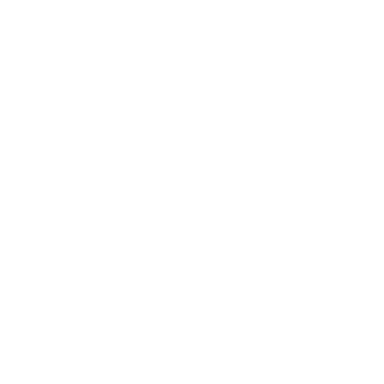 The Topic Here
The Topic Here
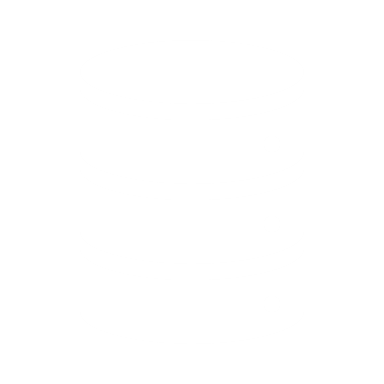 Aliquet nibh praesent tristique magna sit amet. Risus venti la pretium quam vulputate dign tempor incididu.
Aliquet nibh praesent tristique magna sit amet. Risus venti la pretium quam vulputate dign tempor incididu.
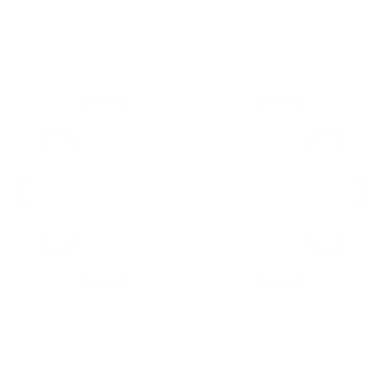 Build Your Body Strong
Boost Your Immune With Us | 30
Triton Fitness And Gym
Our Timeline Infographic
Build Your Body With Us
Diam donec adipiscing tristique risus nec. Lacus viverra vitae congue eu consequat. Pretium fusce id velit ut tortor pretium viverra. Sit amet dictum sit amet justo. Turpis nunc eget lorem dolor sed viverra. Mi eget mauris pharetra et. Pretium nibh ipsum
Step One
Step Two
Step Three
Step Four
Adipiscing elit pellentesque habitant morbi tristi
Adipiscing elit pellentesque habitant morbi tristi
Adipiscing elit pellentesque habitant morbi tristi
Adipiscing elit pellentesque habitant morbi tristi
Build Your Body Strong
Boost Your Immune With Us | 31
Triton Fitness And Gym
The Idea Infographic
Build Your Body With Us
13 Apr 2008
28 Mar 2014
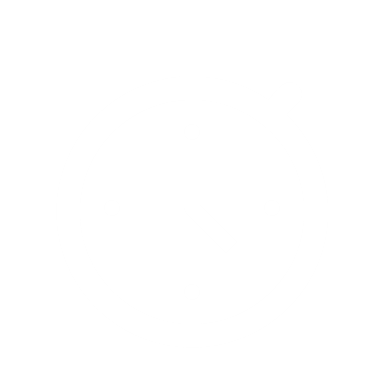 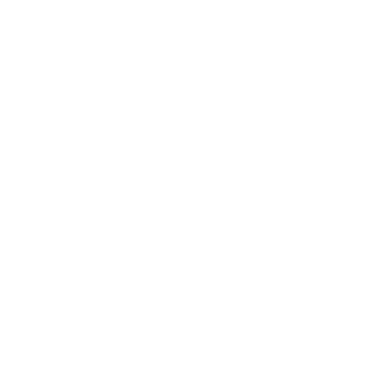 Aliquet nibh praesent tristique magna sit amet. Risus ven
Aliquet nibh praesent tristique magna sit amet. Risus ven
Idea
09 Mei 2017
18 Sep 2010
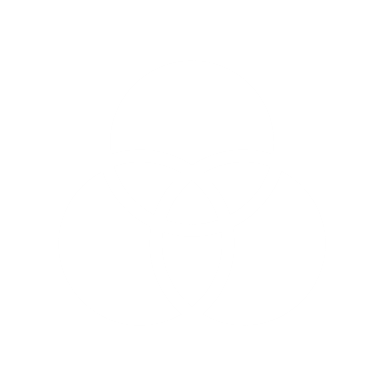 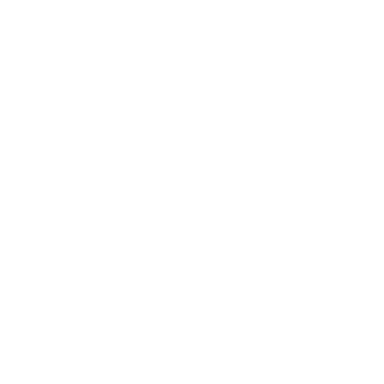 Aliquet nibh praesent tristique magna sit amet. Risus ven
Aliquet nibh praesent tristique magna sit amet. Risus ven
29 Jan 2012
19 Nov 2020
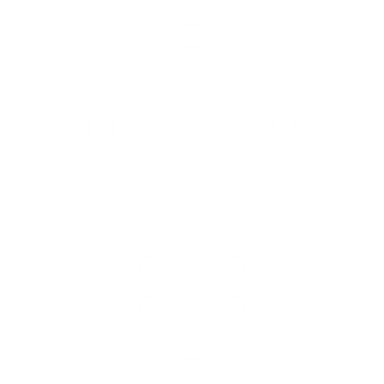 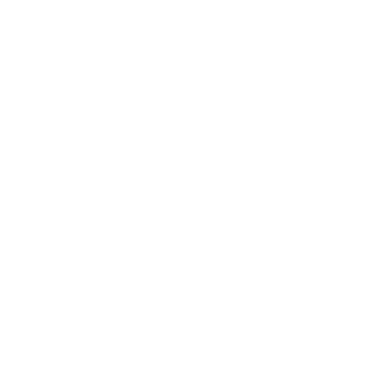 Aliquet nibh praesent tristique magna sit amet. Risus ven
Aliquet nibh praesent tristique magna sit amet. Risus ven
Triton Fitness And Gym
Company Chart Here
Build Your Body With Us
Tristique nulla aliquet enim tortor at auctor urna nunc id. Mae cenas accumsan lacus vel facilisis volutpat est velit egestas dui. Libero enim sed faucibus turpis. Et tortor consequat la pretium quam vulputate dign tempor incididu.
Build Your Body Strong
Boost Your Immune With Us | 33
Triton Fitness And Gym
Pricing Plan
Build Your Body With Us
SPECIAL PLAN
REGULAR PLAN
FULL PLAN
$320
$150
$240
/month
/month
/month
FEATURES
FEATURES
FEATURES
Anit smagna sit amet
Consectetur adip iscing elit
Anit smagna sit amet
Anit smagna sit amet
Duir nunc mattis enim
Consectetur adip iscing elit
Consectetur adip iscing elit
Auctor urna nunc mecen
Duir nunc mattis enim
Duir nunc mattis enim
Body building is much like any other sport. To be successful, you must dedicate yourself 100% to your training, diet and mental approach.
Quote By Your Name
Our Clients Are Number One
Build Your Body With Us
Phone Number
+987 876 765 76 577
E-mail Address
info@tritonfitness.com
Offices Address
Sunset Road 534, Jakarta
Build Your Body Strong
Triton Fitness And Gym
THANKS
And See You Next Time
Boost Your Immune With Us | 37